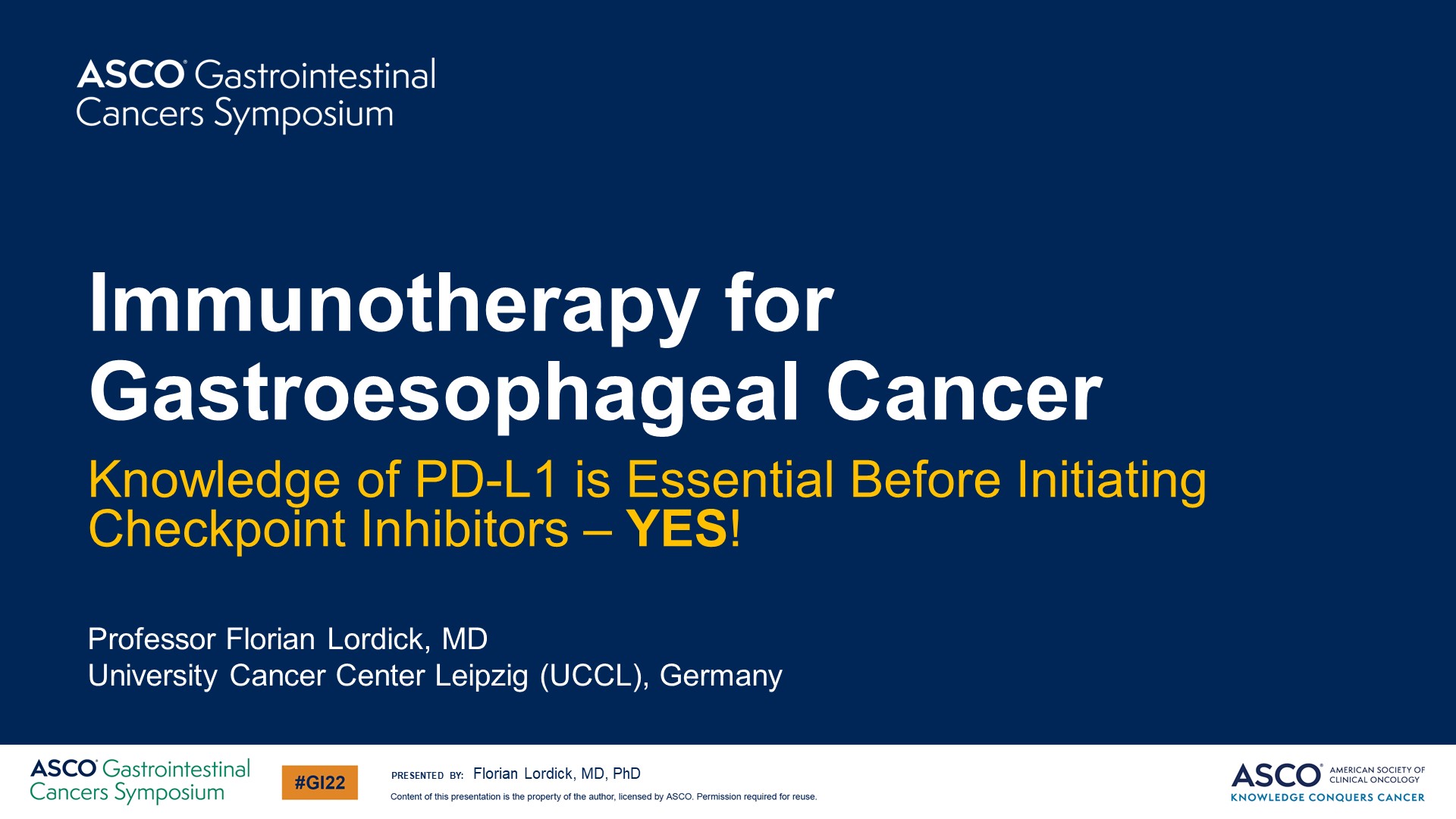 Immunotherapy for Gastroesophageal Cancer
Content of this presentation is the property of the author, licensed by ASCO. Permission required for reuse.
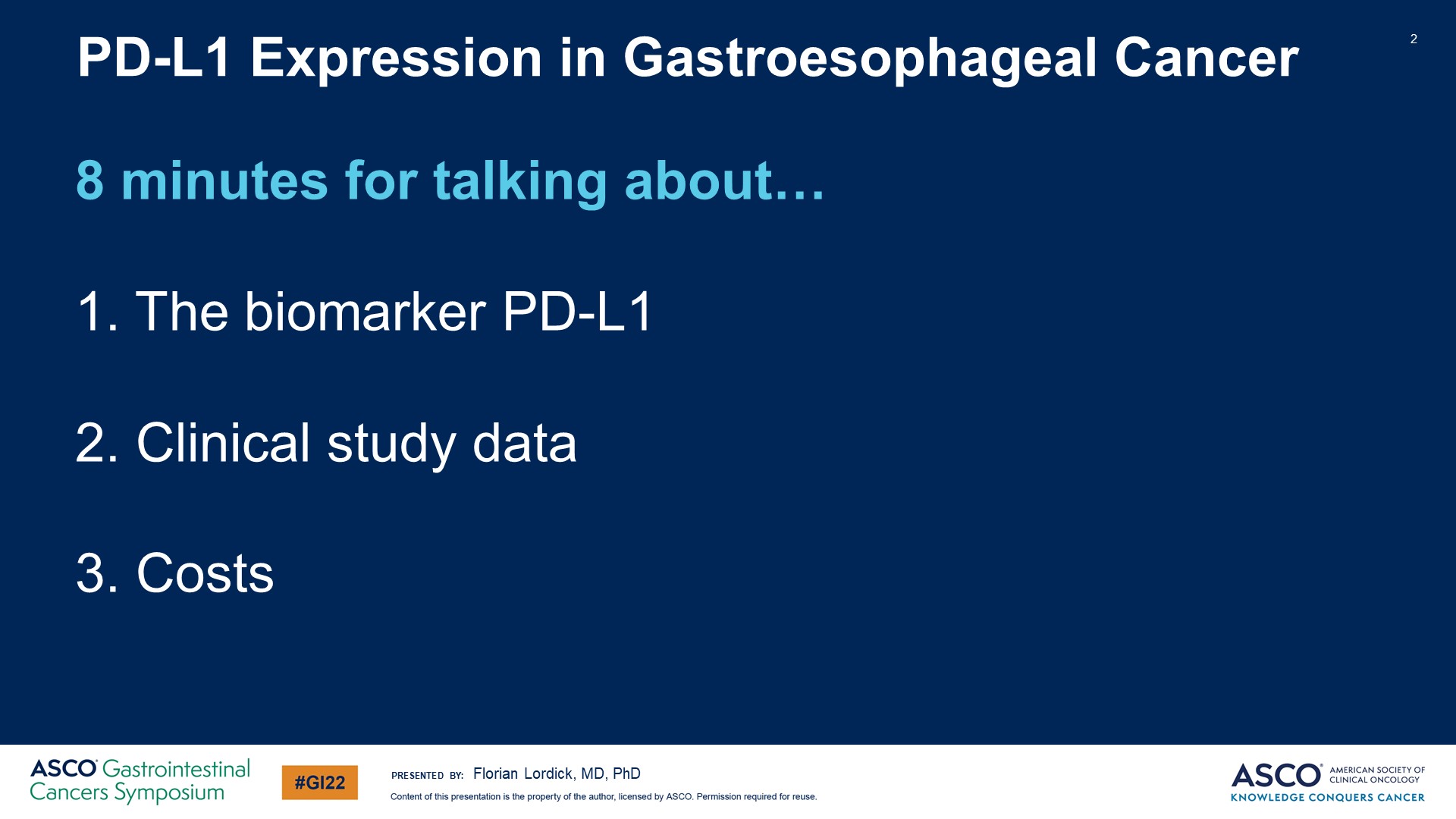 PD-L1 Expression in Gastroesophageal Cancer
Content of this presentation is the property of the author, licensed by ASCO. Permission required for reuse.
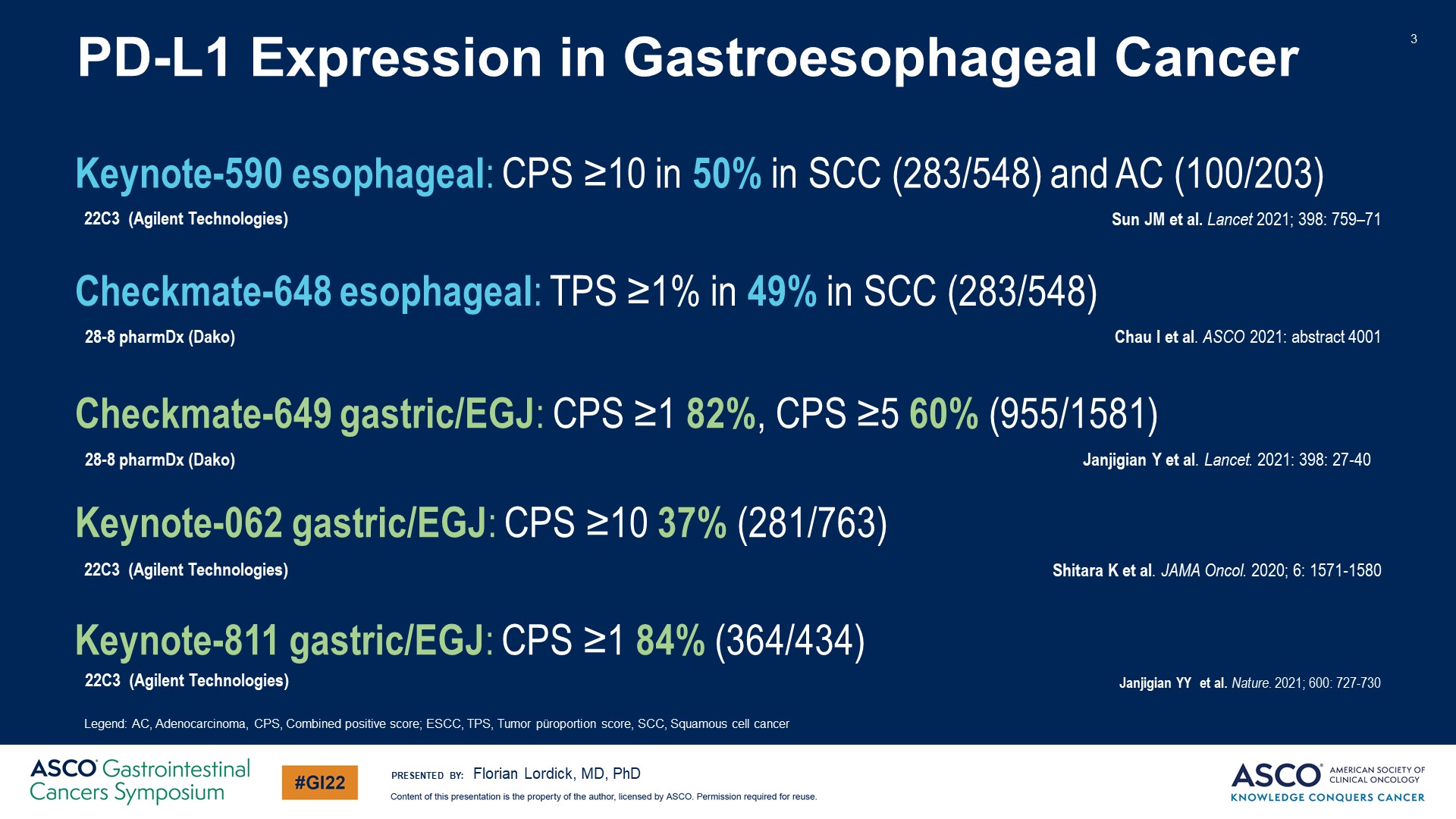 PD-L1 Expression in Gastroesophageal Cancer
Content of this presentation is the property of the author, licensed by ASCO. Permission required for reuse.
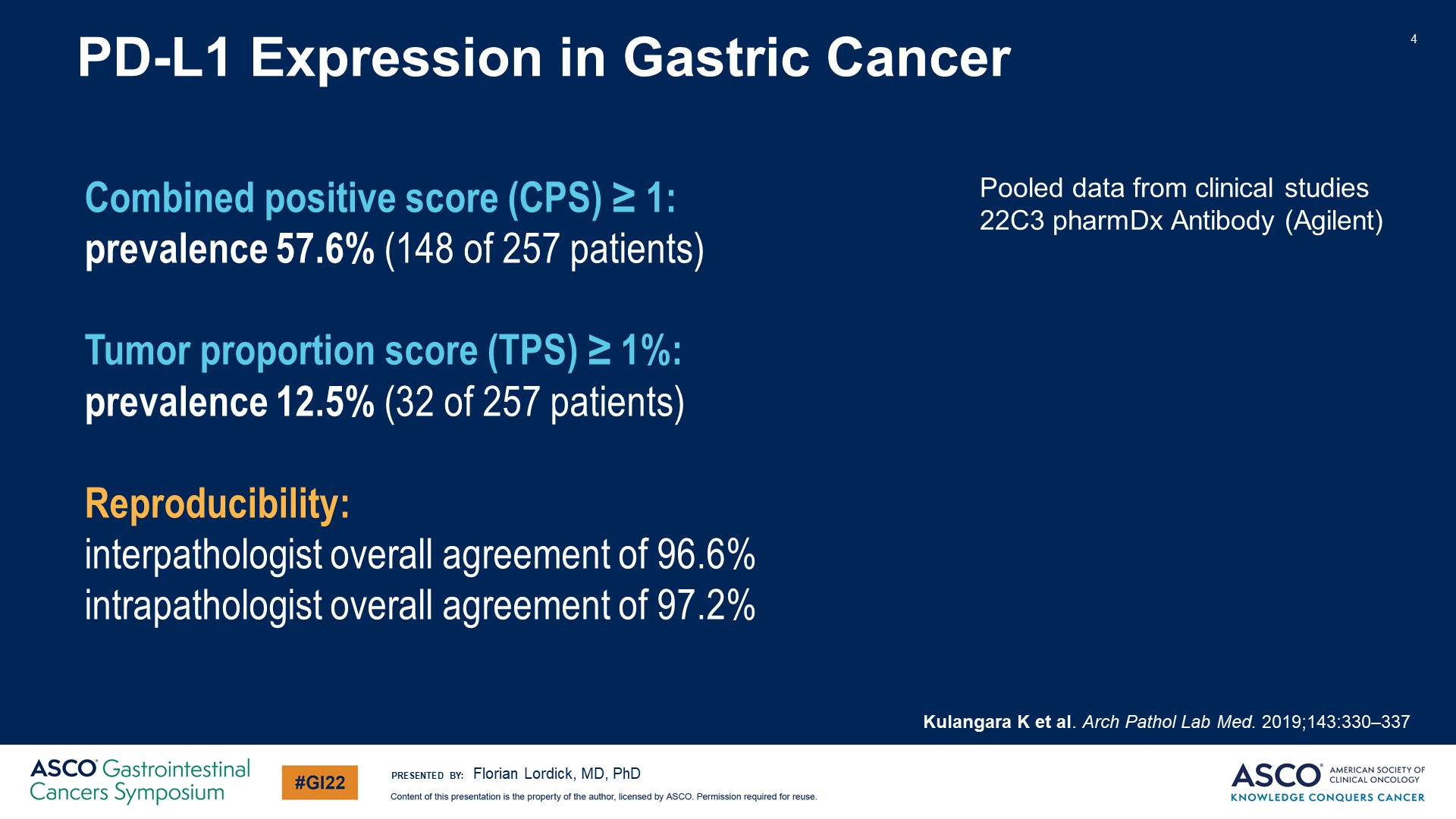 PD-L1 Expression in Gastric Cancer
Content of this presentation is the property of the author, licensed by ASCO. Permission required for reuse.
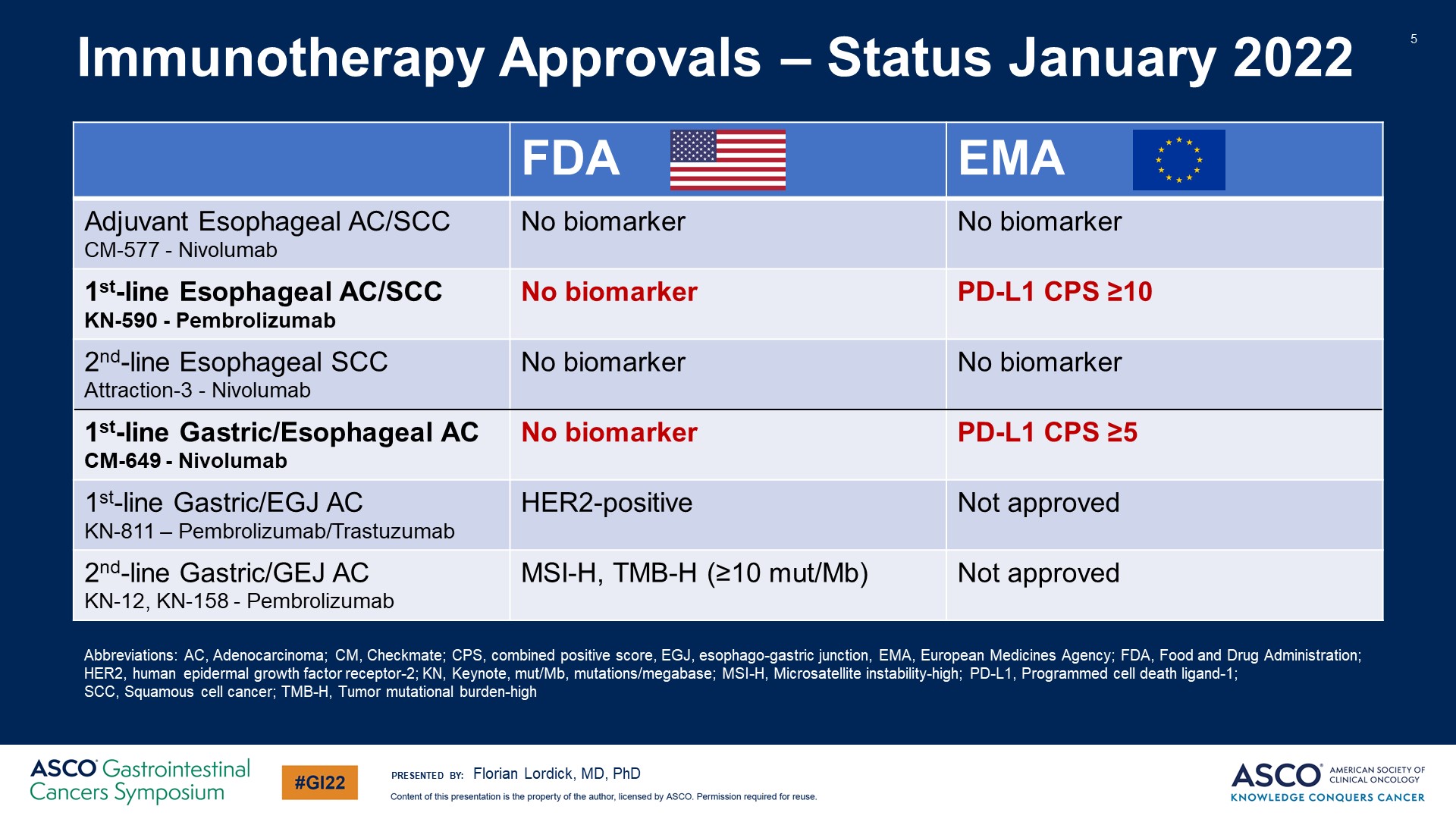 Immunotherapy Approvals – Status January 2022
Content of this presentation is the property of the author, licensed by ASCO. Permission required for reuse.
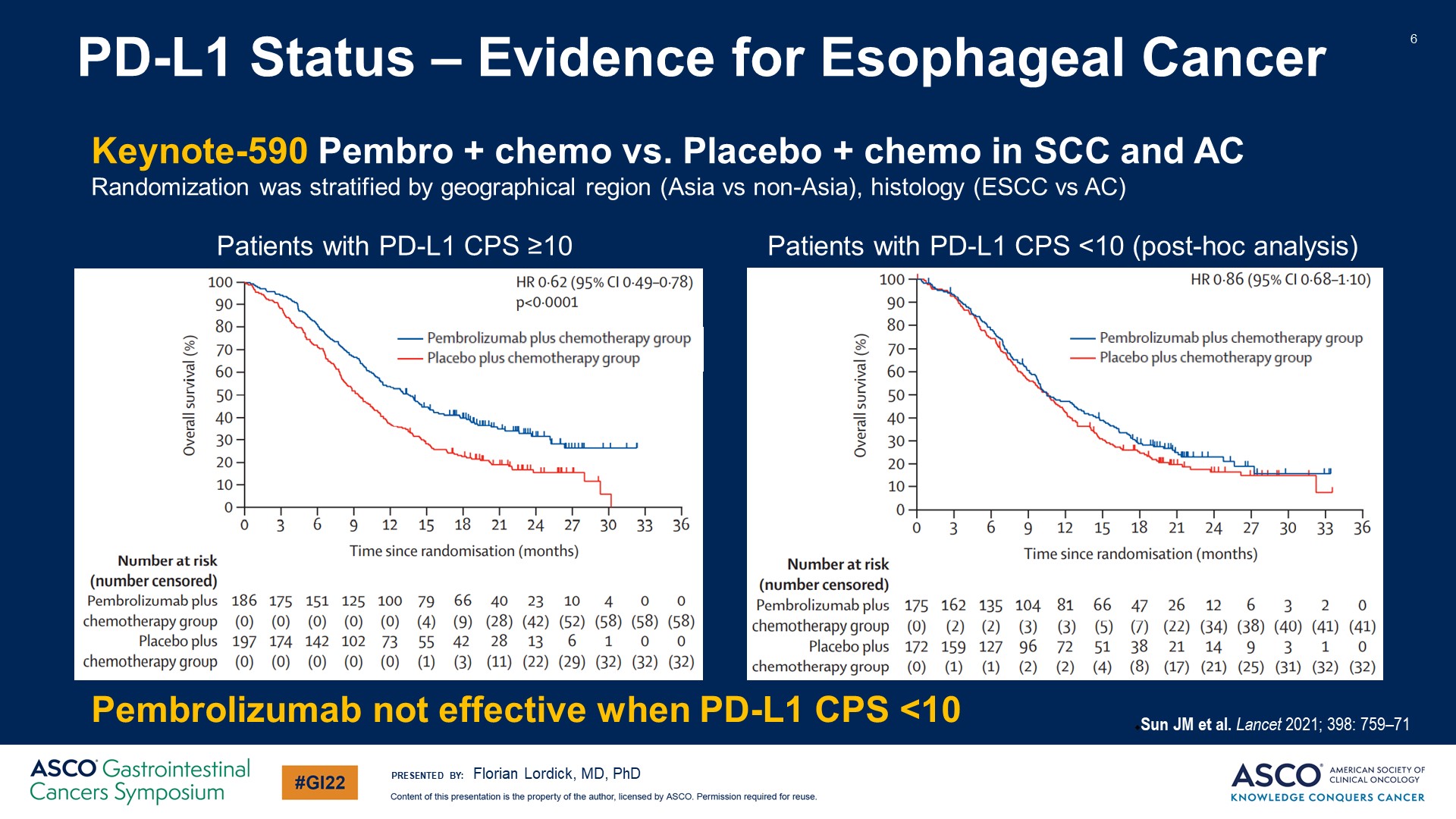 PD-L1 Status – Evidence for Esophageal Cancer
Content of this presentation is the property of the author, licensed by ASCO. Permission required for reuse.
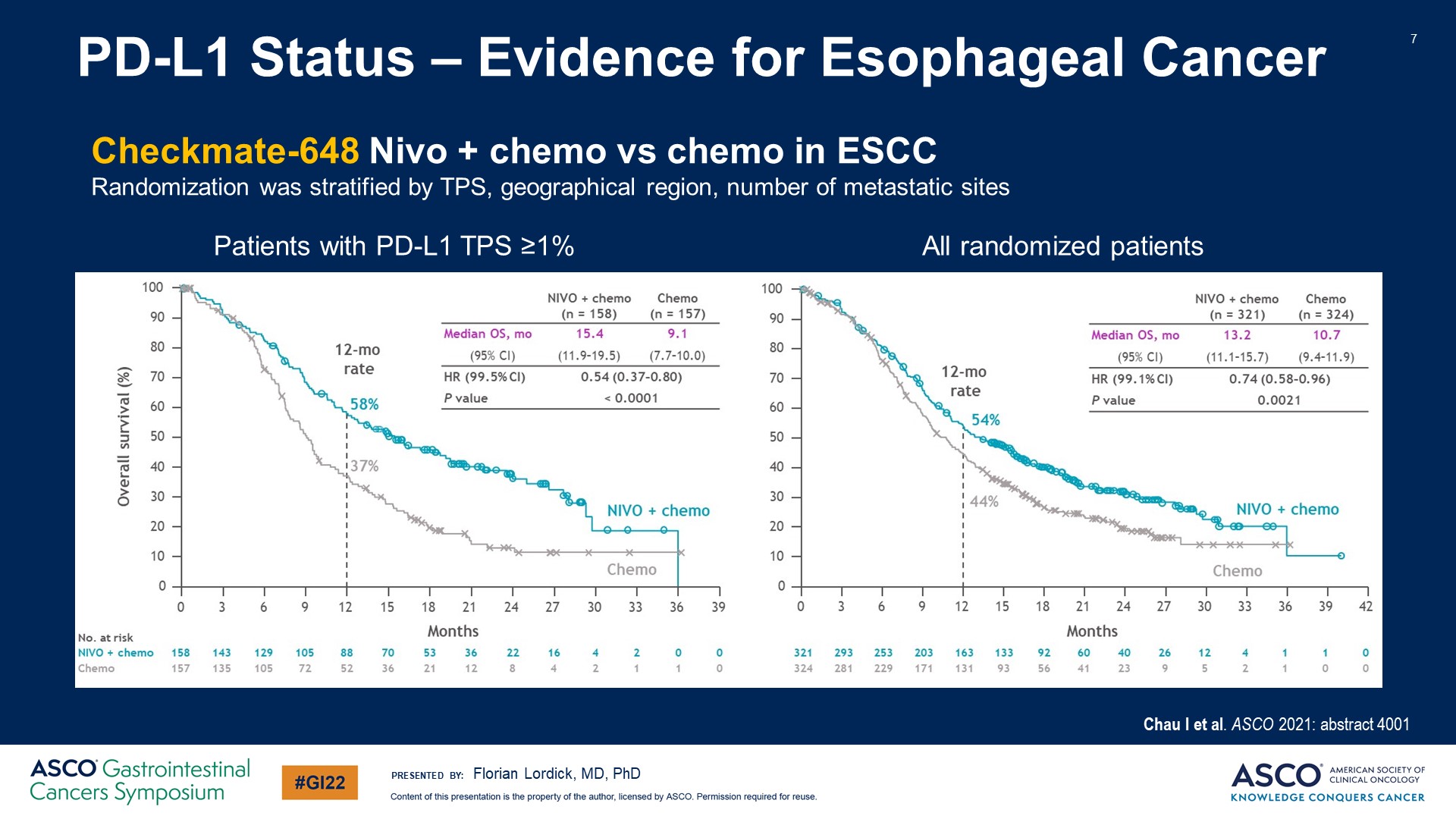 PD-L1 Status – Evidence for Esophageal Cancer
Content of this presentation is the property of the author, licensed by ASCO. Permission required for reuse.
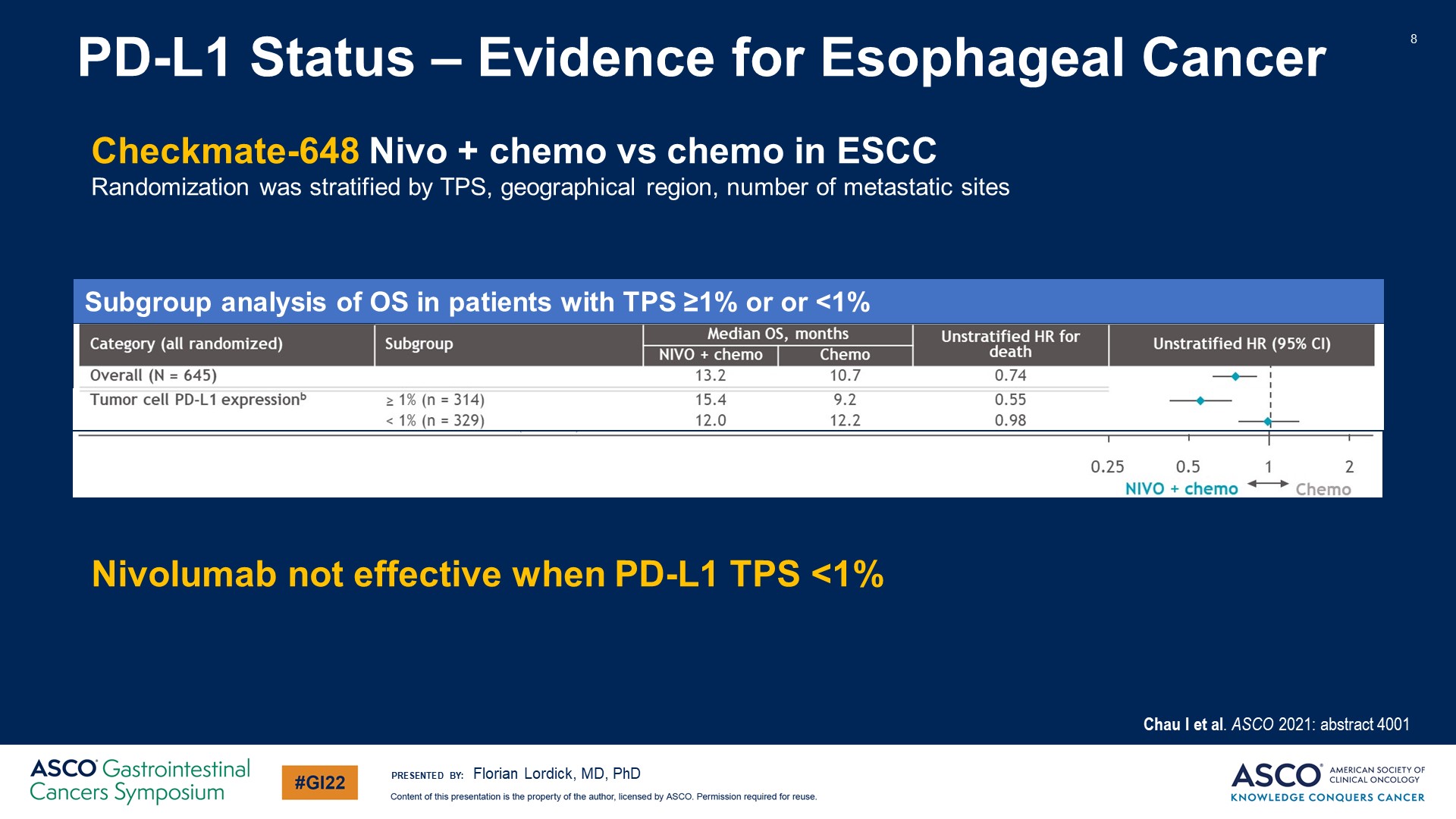 PD-L1 Status – Evidence for Esophageal Cancer
Content of this presentation is the property of the author, licensed by ASCO. Permission required for reuse.
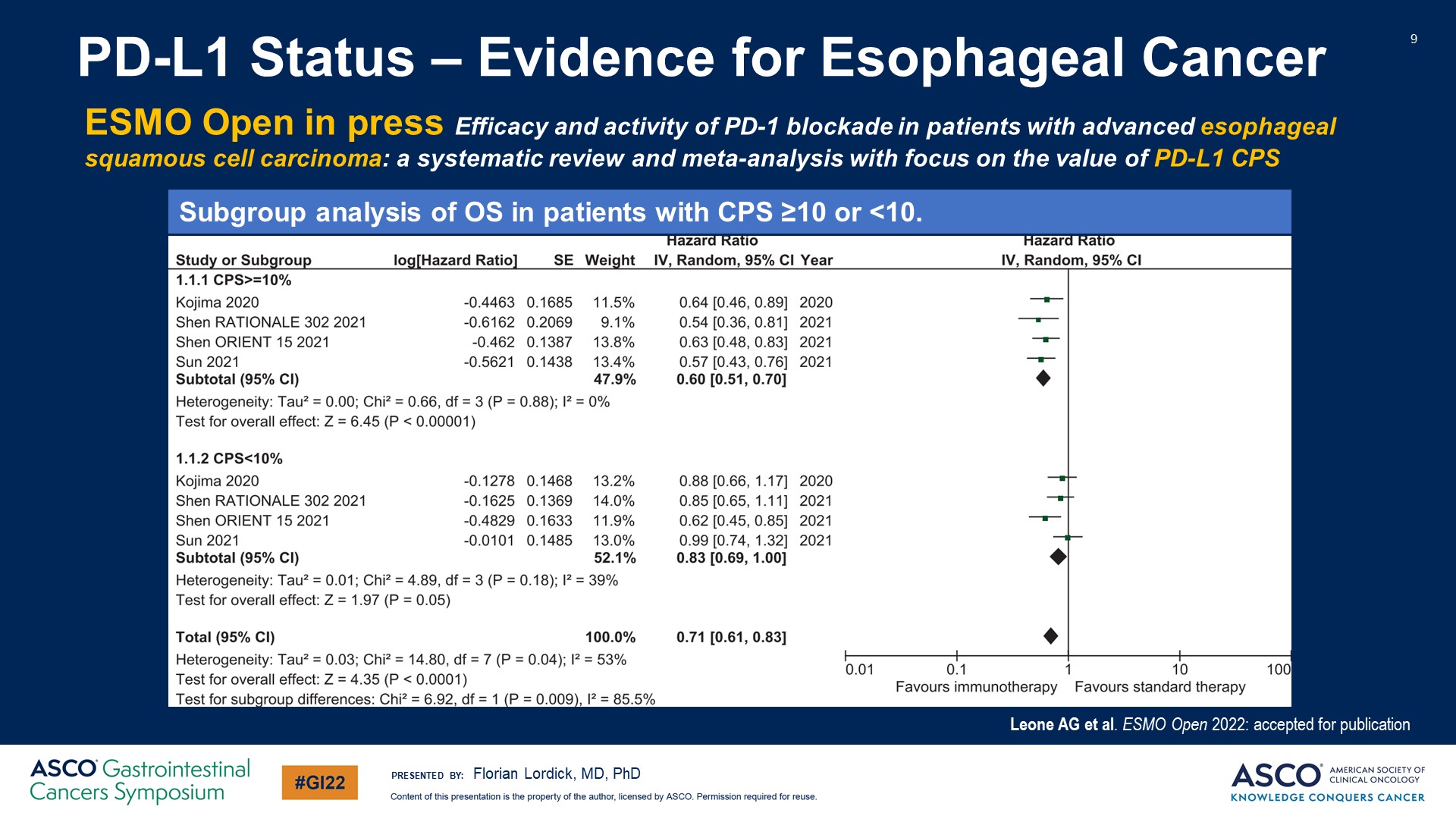 PD-L1 Status – Evidence for Esophageal Cancer
Content of this presentation is the property of the author, licensed by ASCO. Permission required for reuse.
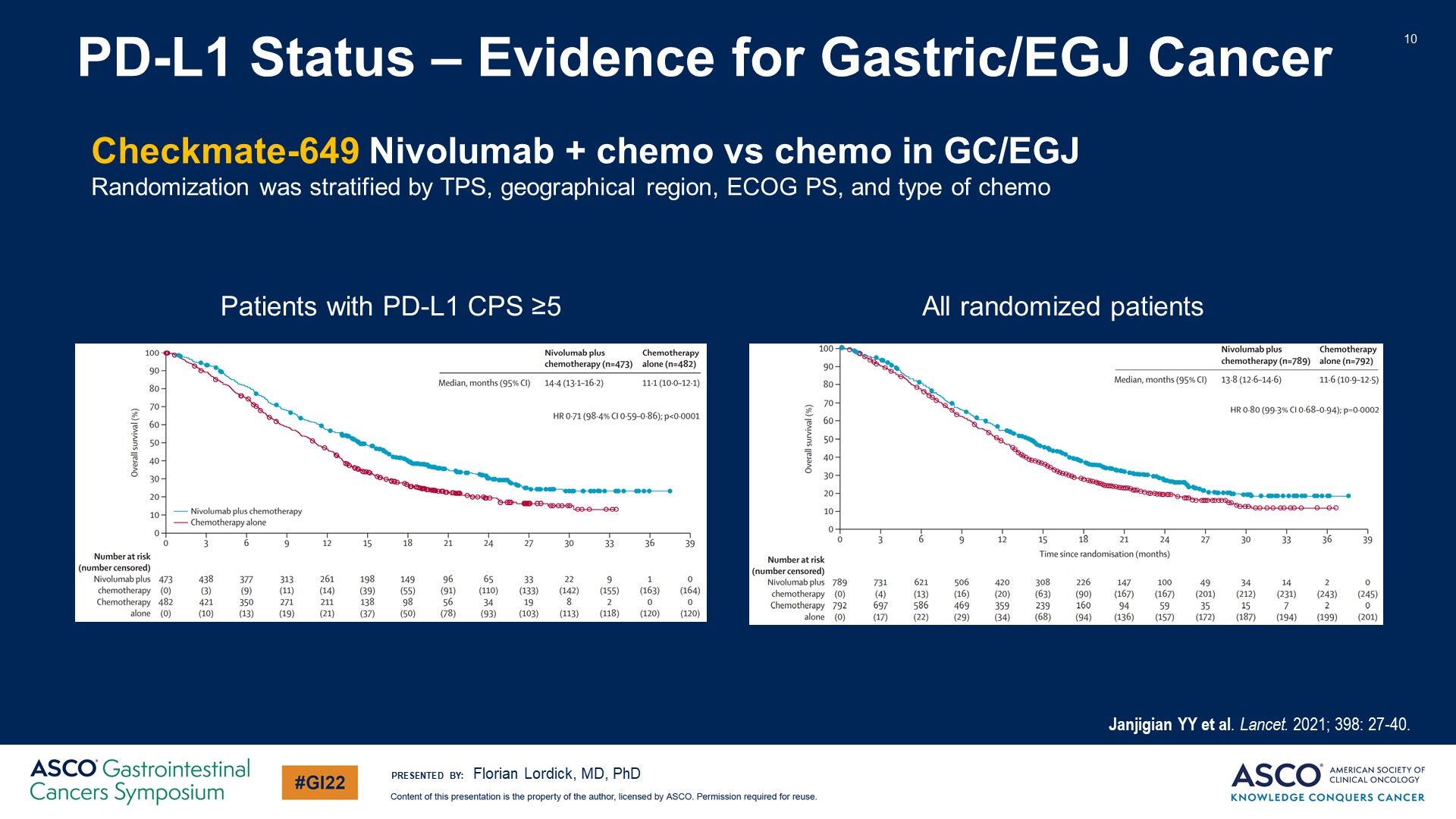 PD-L1 Status – Evidence for Gastric/EGJ Cancer
Content of this presentation is the property of the author, licensed by ASCO. Permission required for reuse.
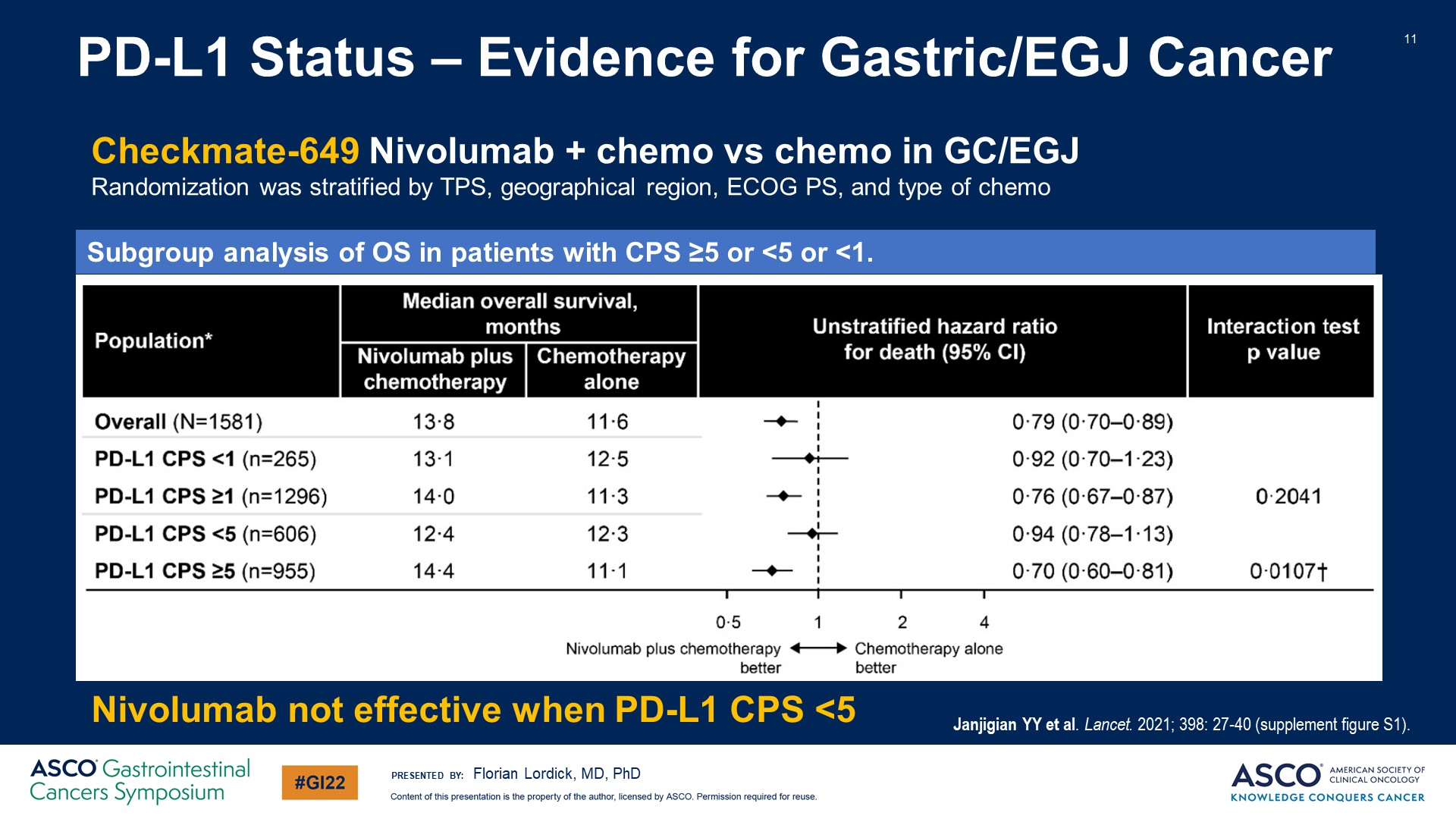 PD-L1 Status – Evidence for Gastric/EGJ Cancer
Content of this presentation is the property of the author, licensed by ASCO. Permission required for reuse.
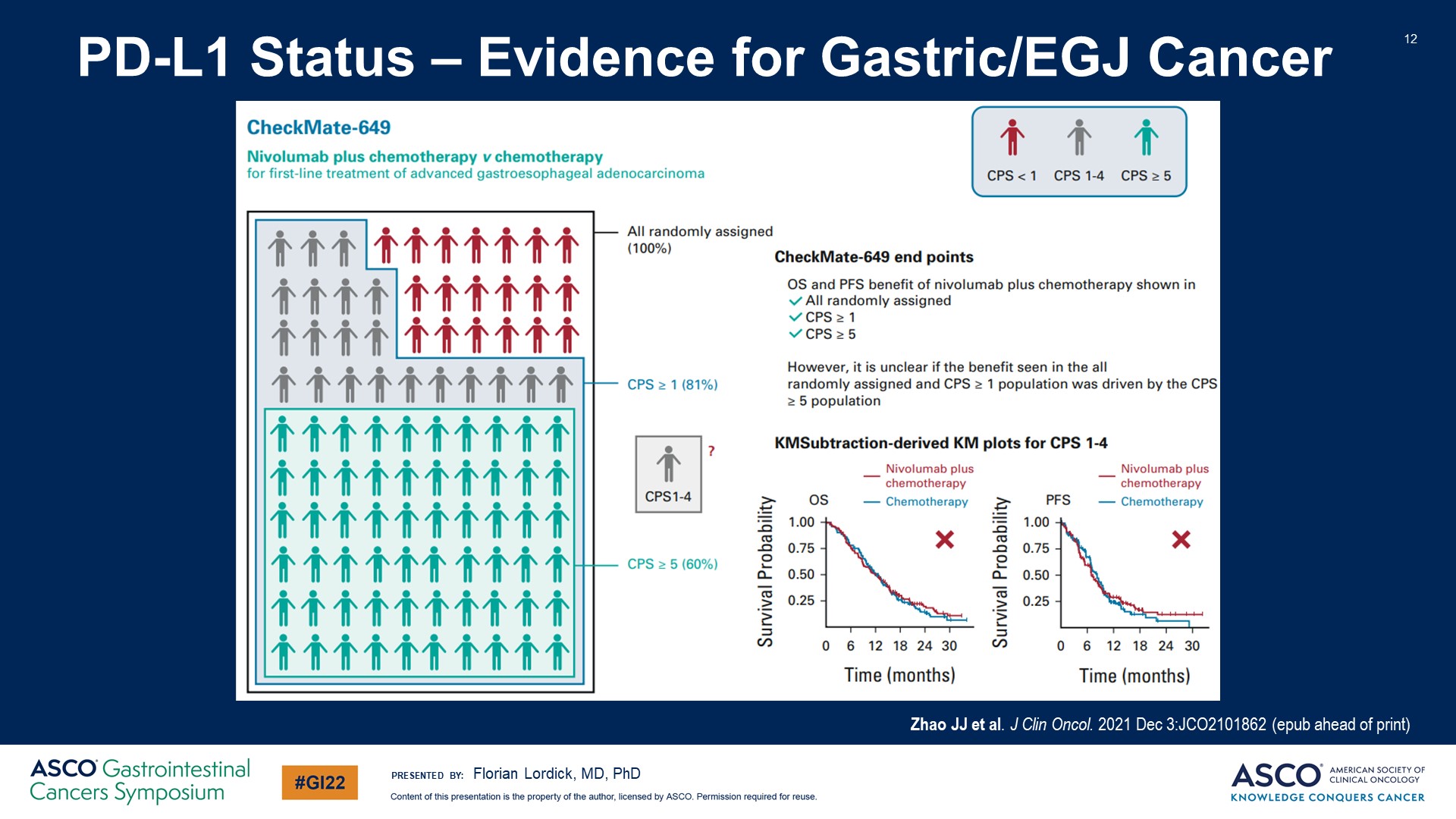 PD-L1 Status – Evidence for Gastric/EGJ Cancer
Content of this presentation is the property of the author, licensed by ASCO. Permission required for reuse.
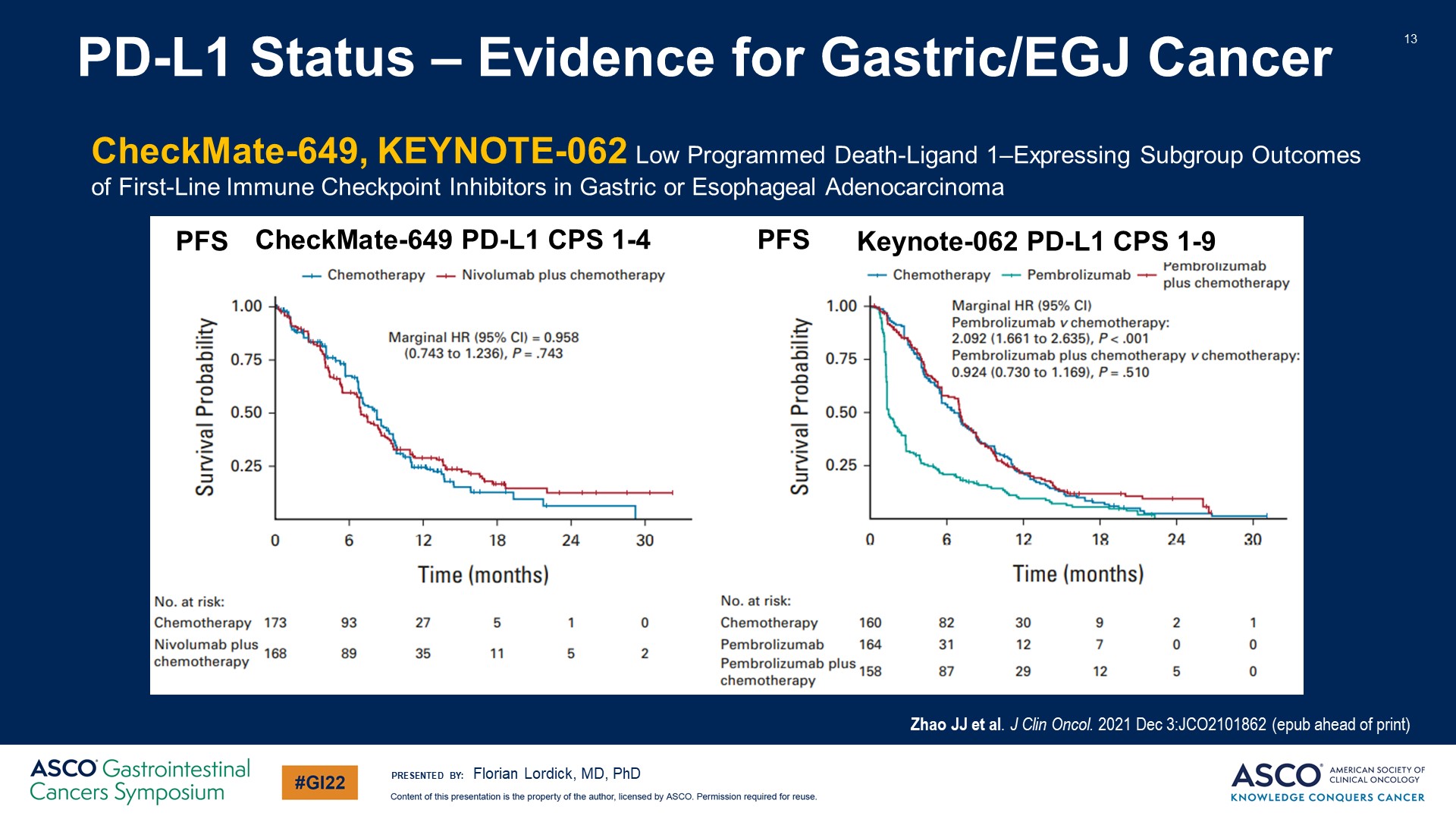 PD-L1 Status – Evidence for Gastric/EGJ Cancer
Content of this presentation is the property of the author, licensed by ASCO. Permission required for reuse.
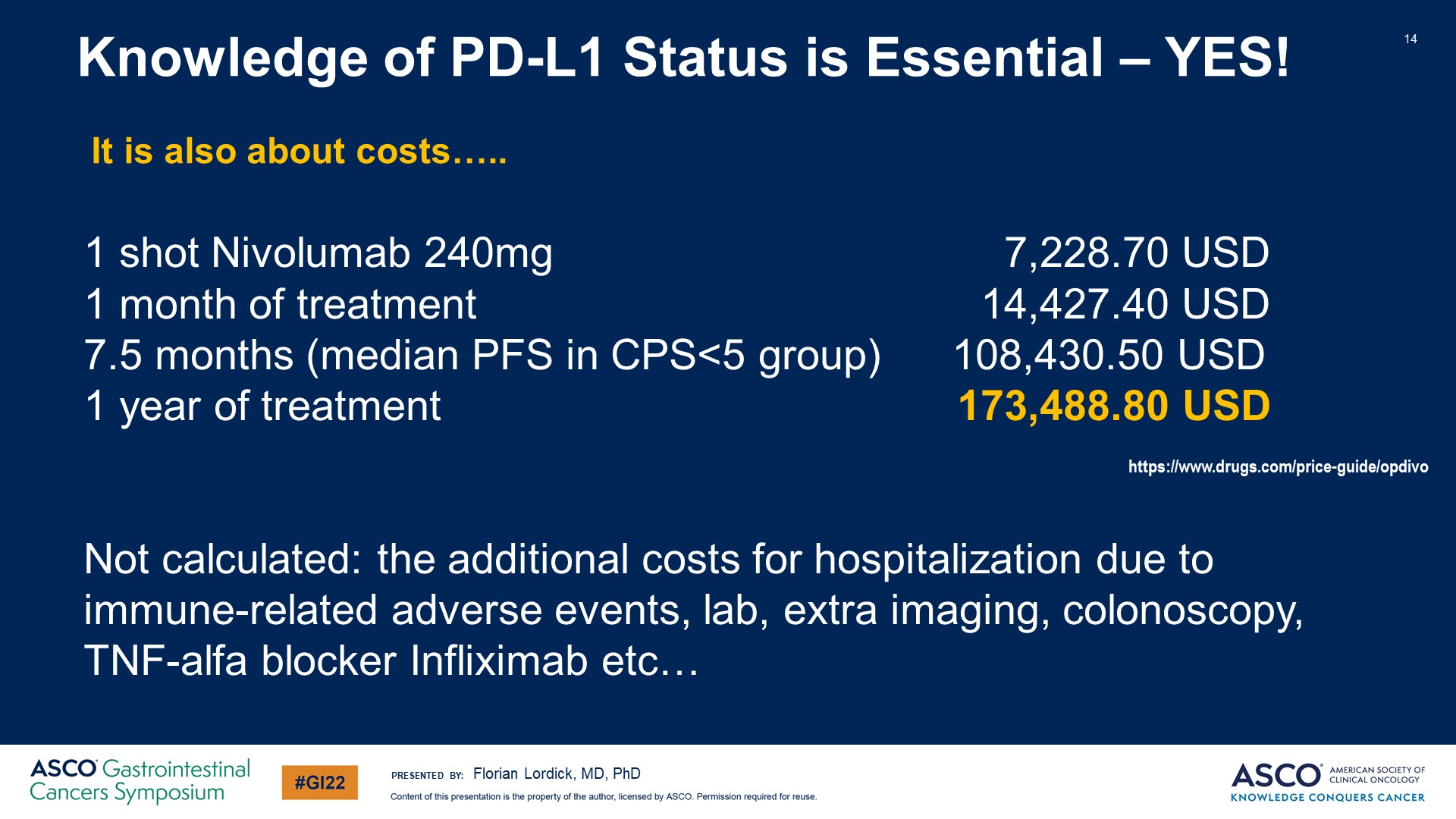 Knowledge of PD-L1 Status is Essential – YES!
Content of this presentation is the property of the author, licensed by ASCO. Permission required for reuse.
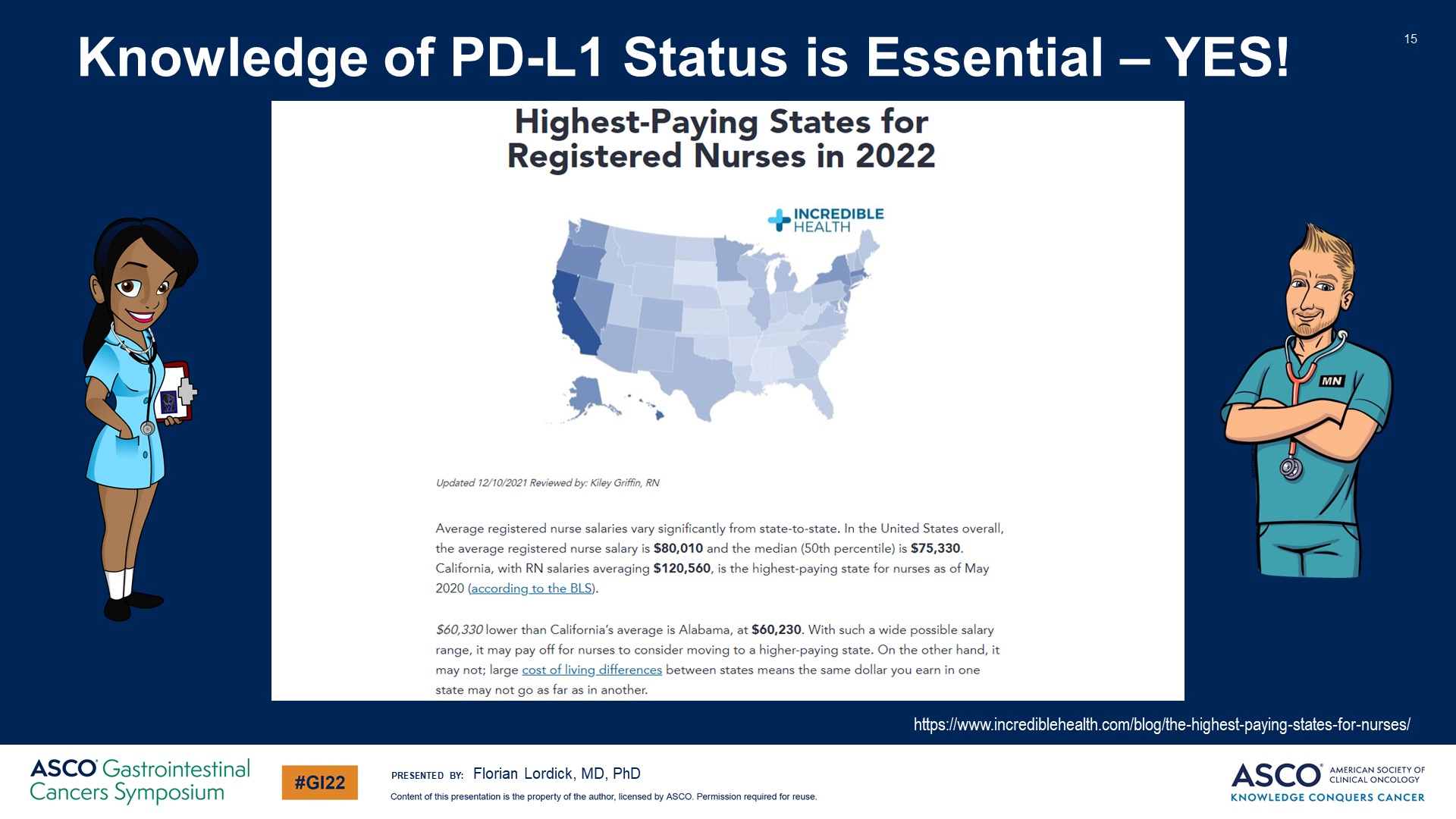 Knowledge of PD-L1 Status is Essential – YES!
Content of this presentation is the property of the author, licensed by ASCO. Permission required for reuse.
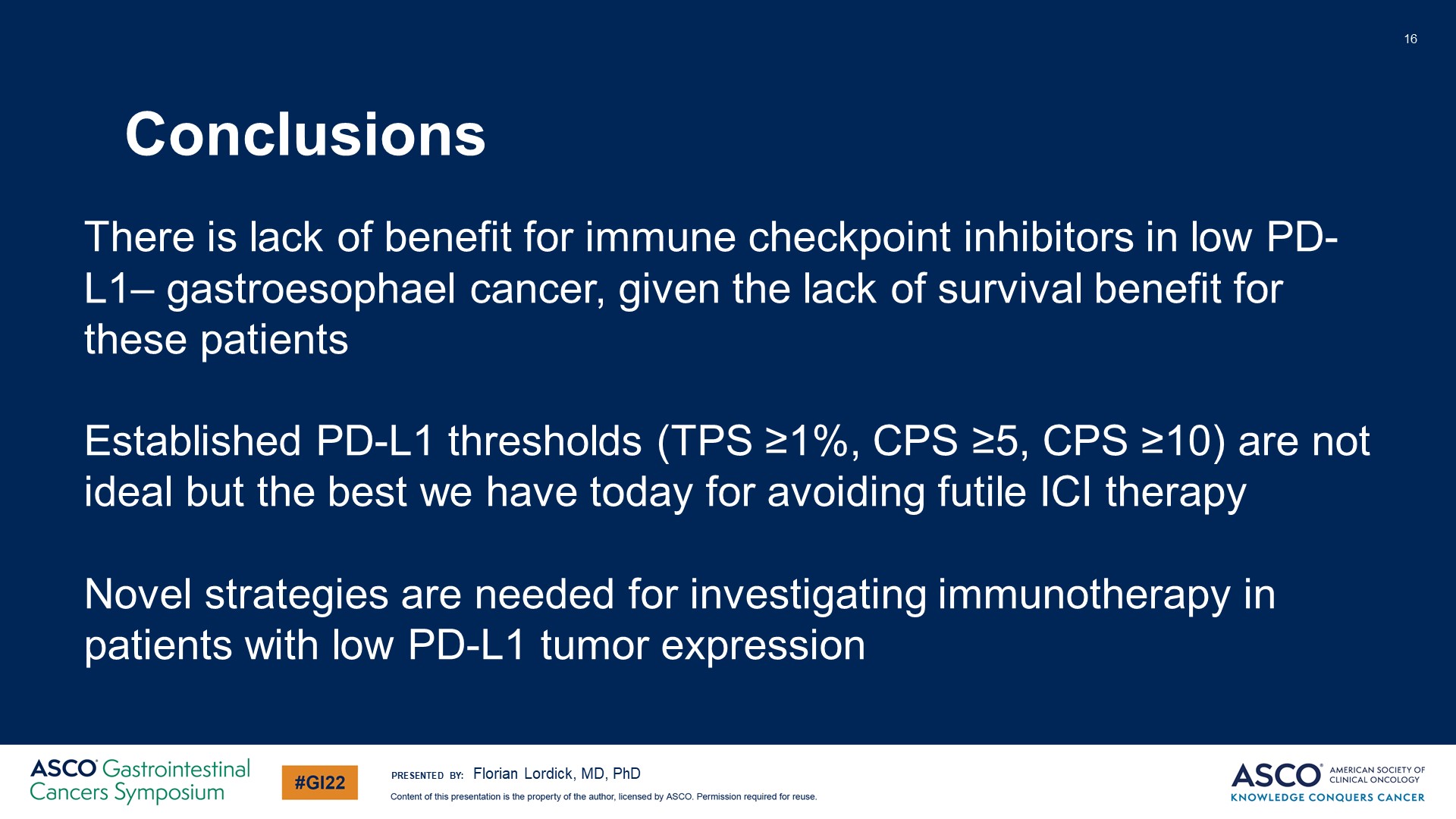 Slide 16
Content of this presentation is the property of the author, licensed by ASCO. Permission required for reuse.
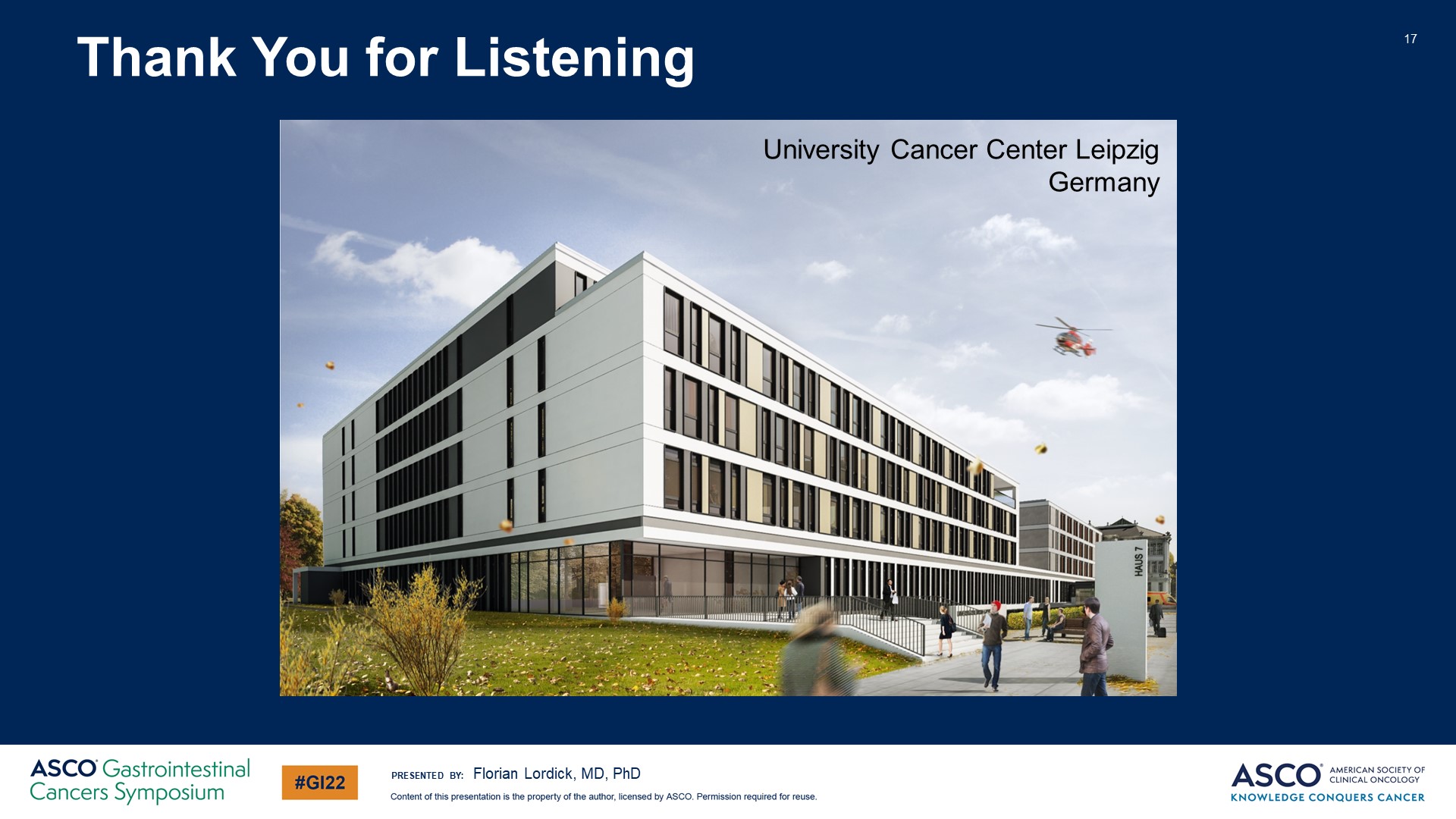 Thank You for Listening
Content of this presentation is the property of the author, licensed by ASCO. Permission required for reuse.
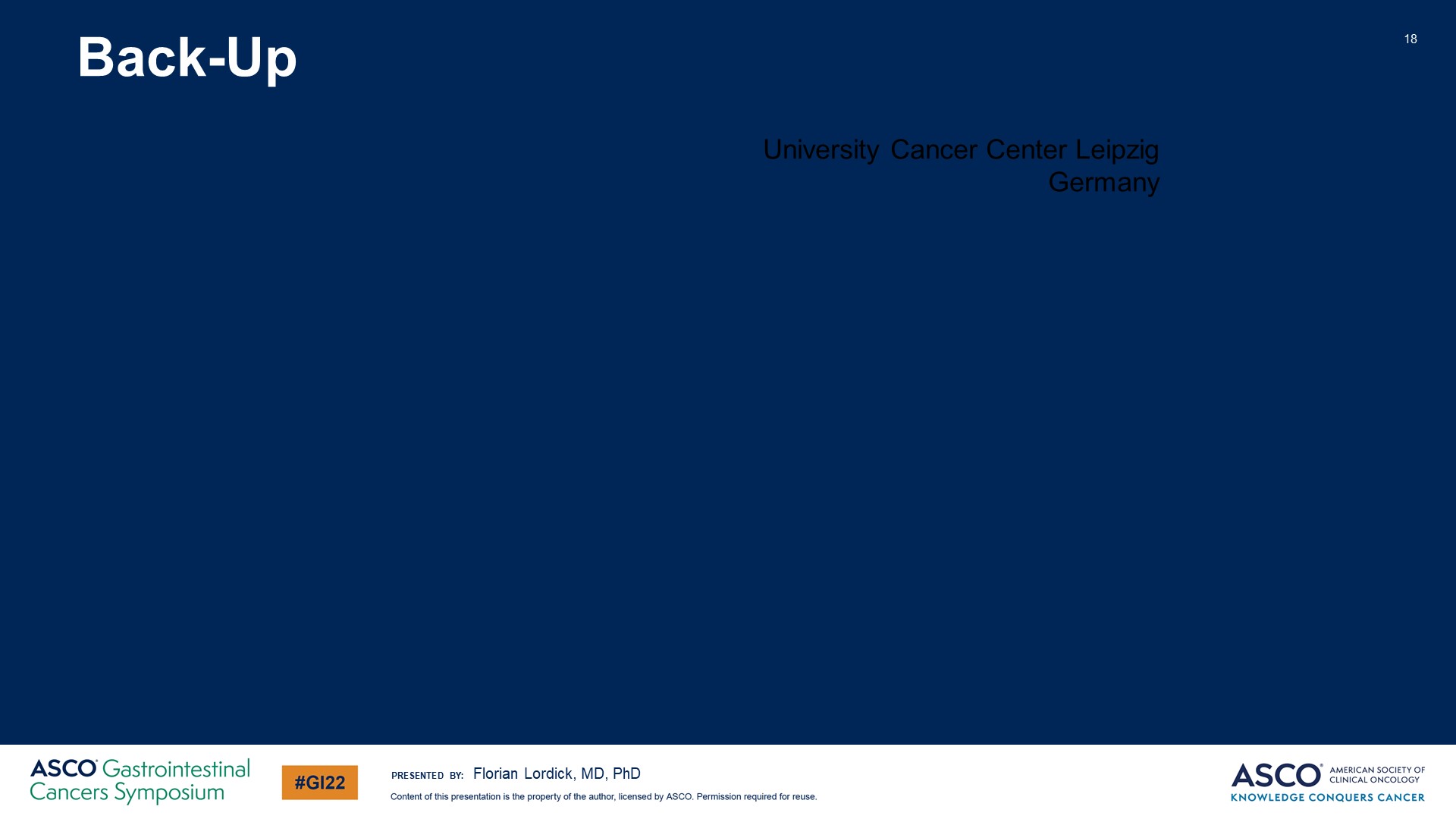 Back-Up
Content of this presentation is the property of the author, licensed by ASCO. Permission required for reuse.
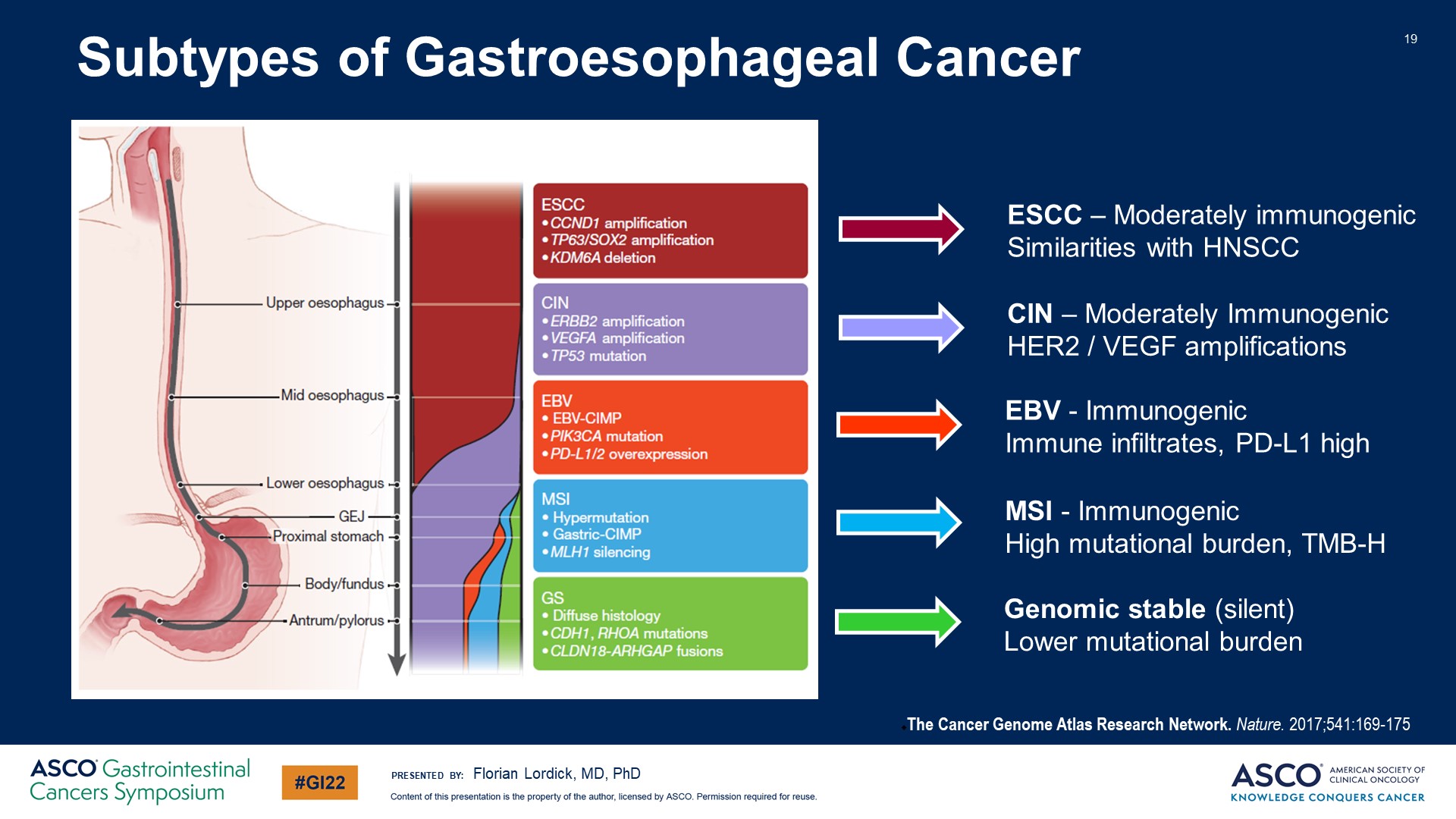 Subtypes of Gastroesophageal Cancer
Content of this presentation is the property of the author, licensed by ASCO. Permission required for reuse.
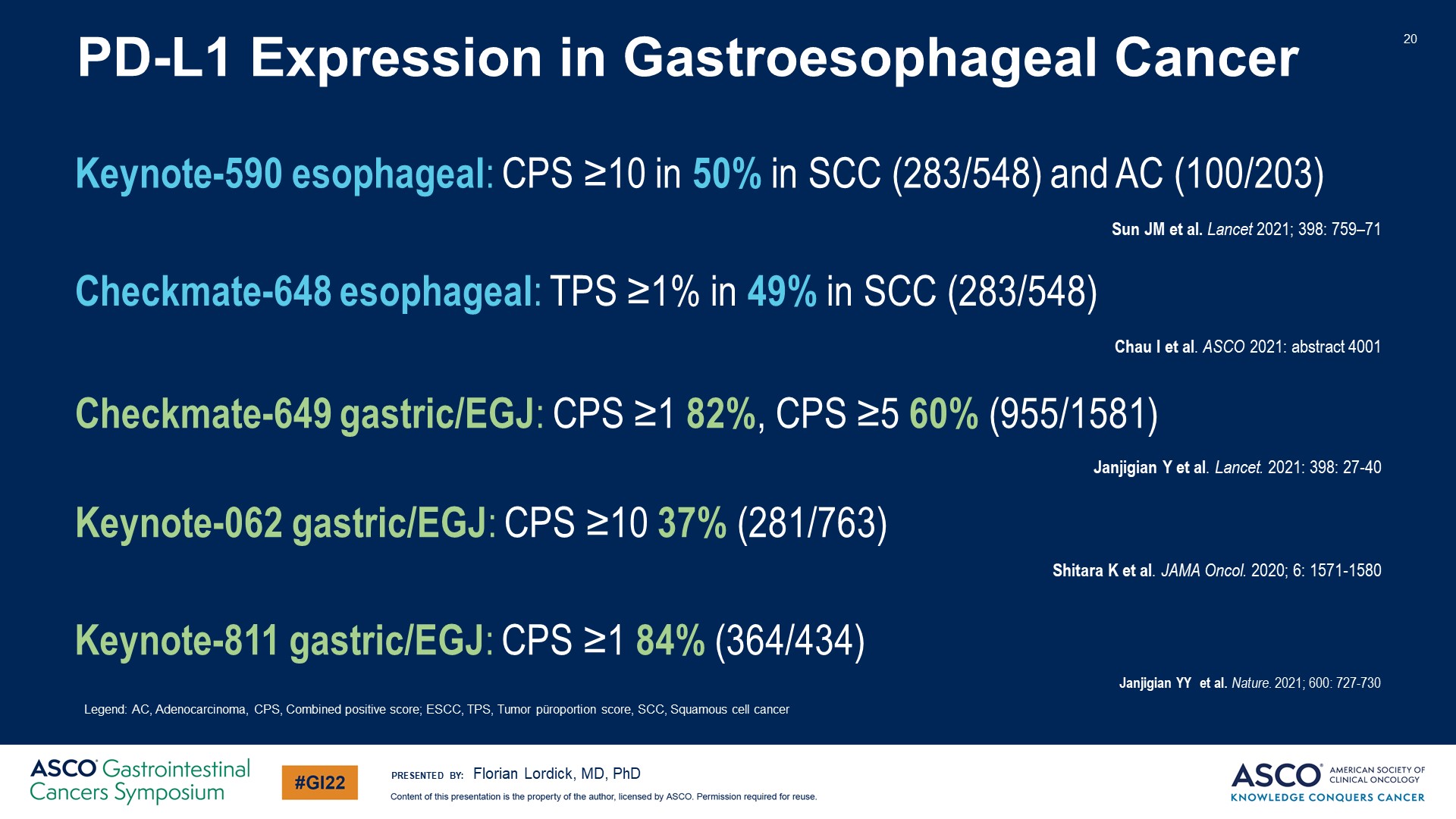 PD-L1 Expression in Gastroesophageal Cancer
Content of this presentation is the property of the author, licensed by ASCO. Permission required for reuse.
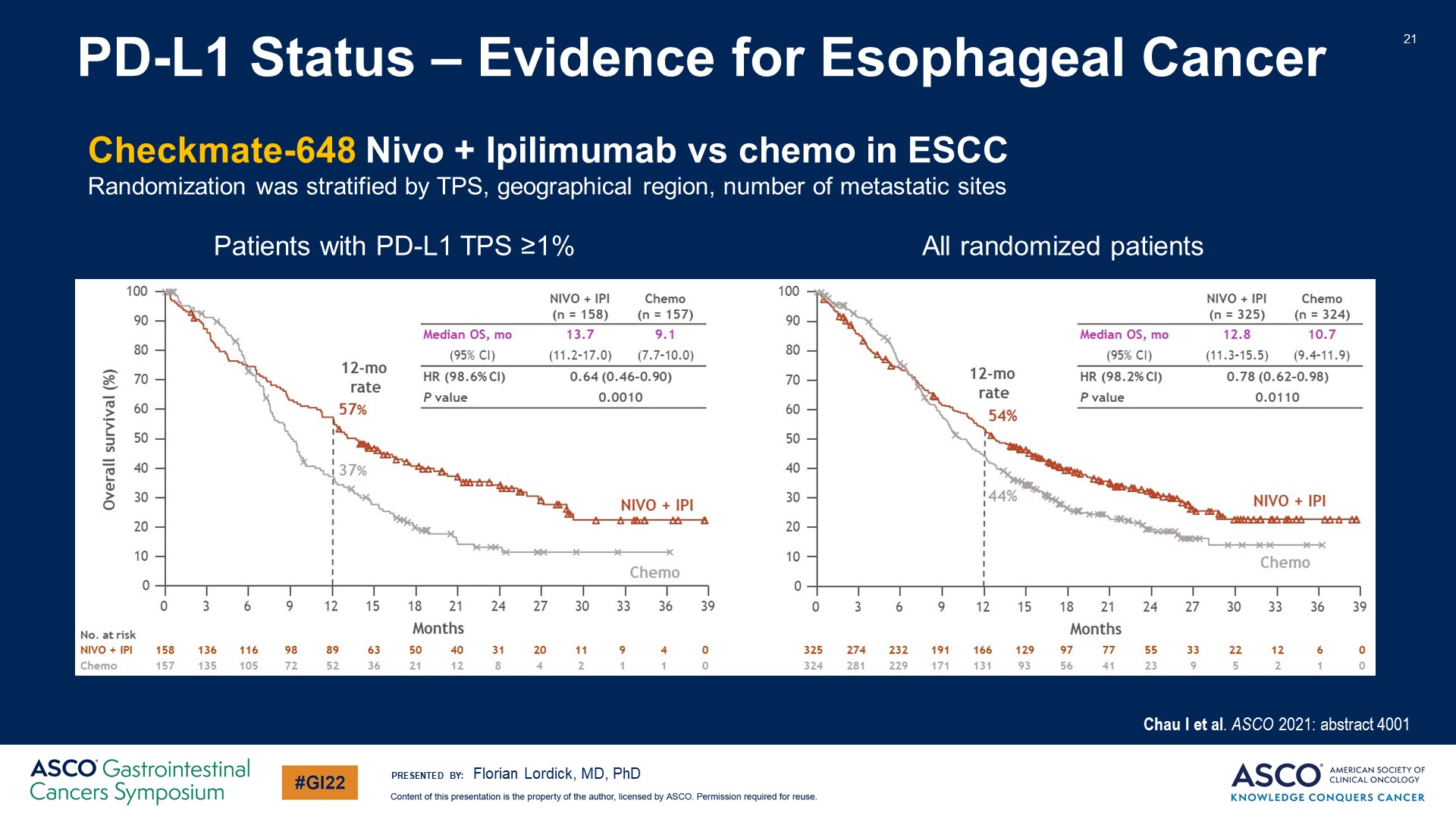 PD-L1 Status – Evidence for Esophageal Cancer
Content of this presentation is the property of the author, licensed by ASCO. Permission required for reuse.
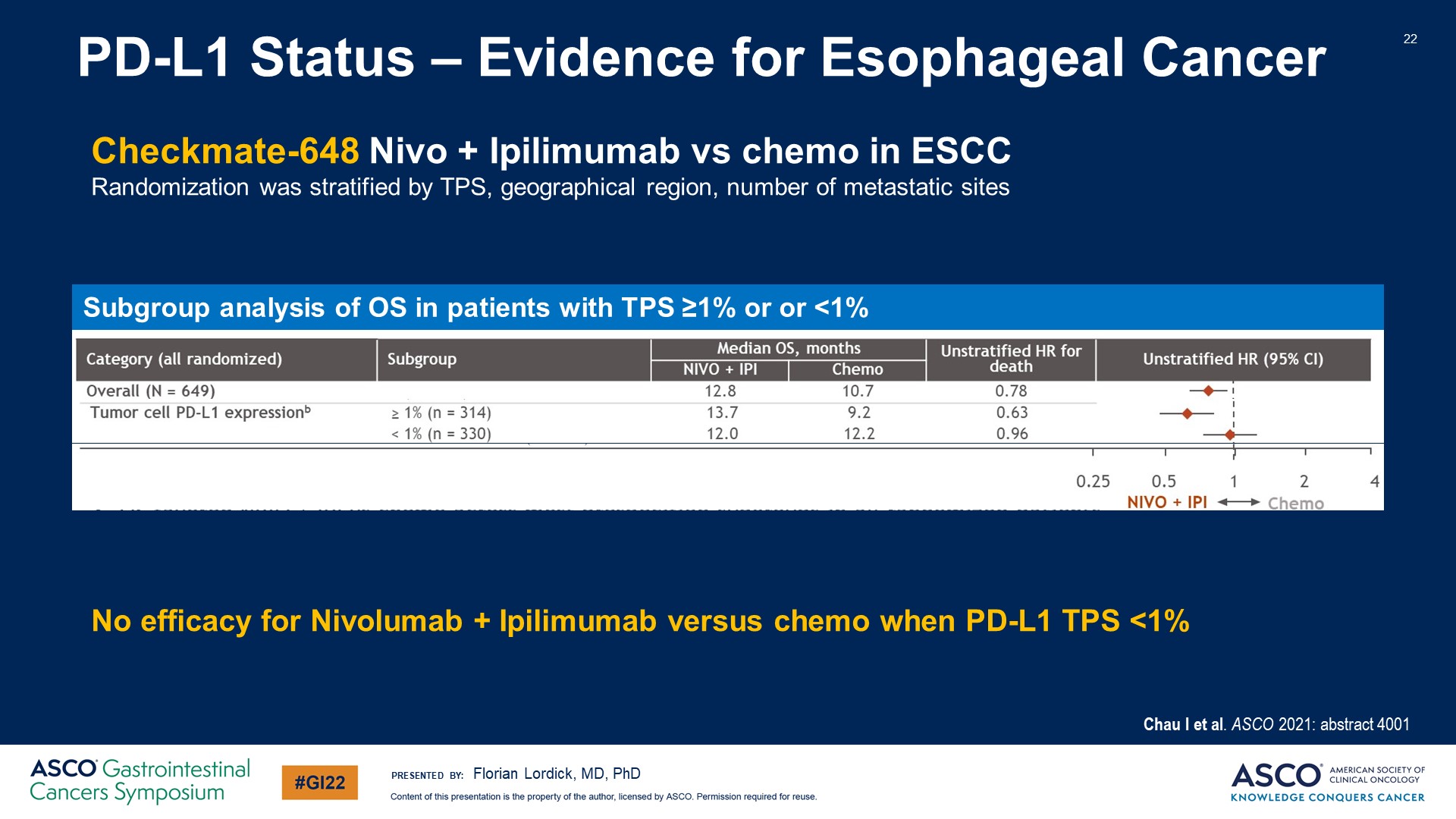 PD-L1 Status – Evidence for Esophageal Cancer
Content of this presentation is the property of the author, licensed by ASCO. Permission required for reuse.
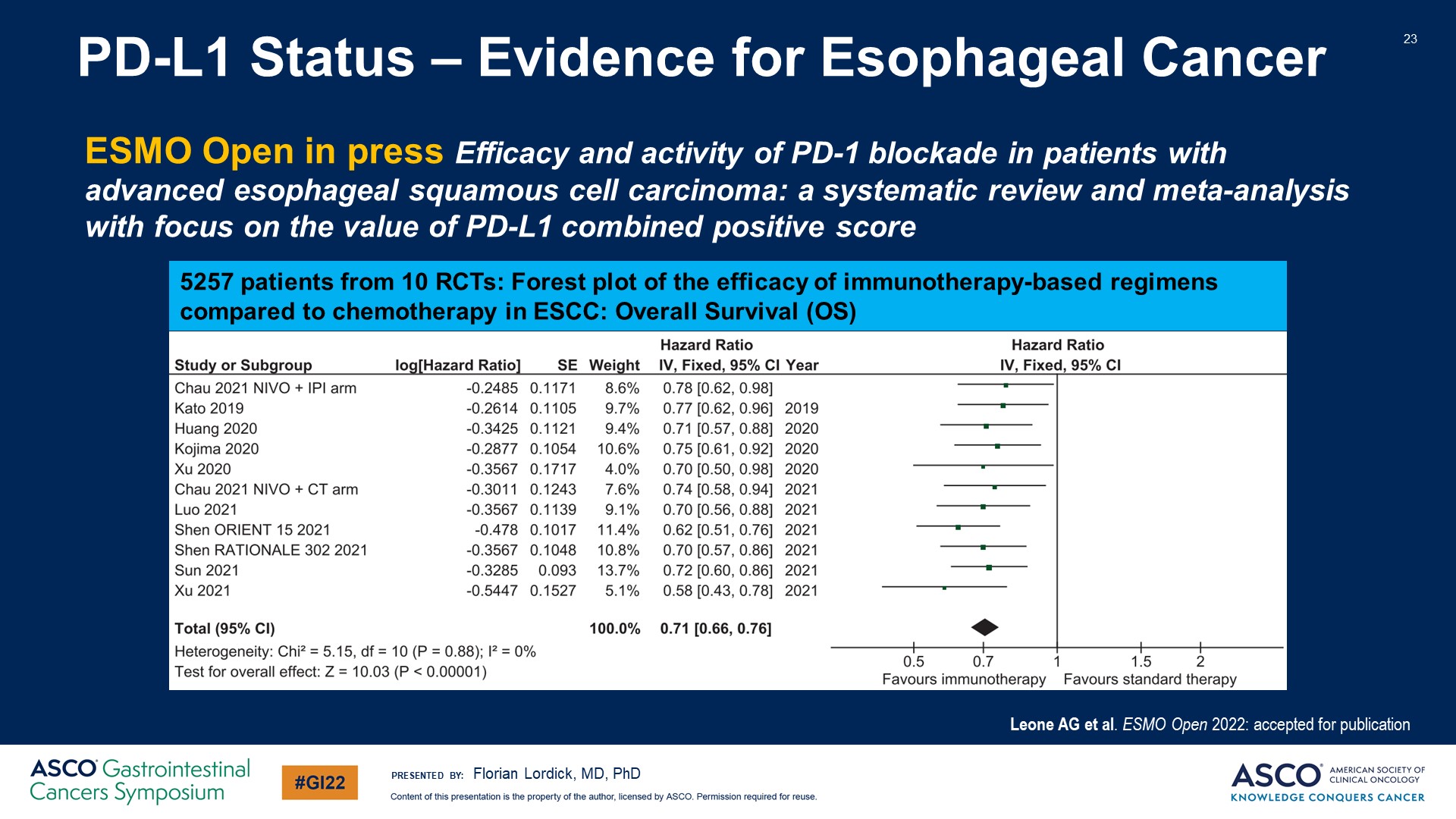 PD-L1 Status – Evidence for Esophageal Cancer
Content of this presentation is the property of the author, licensed by ASCO. Permission required for reuse.
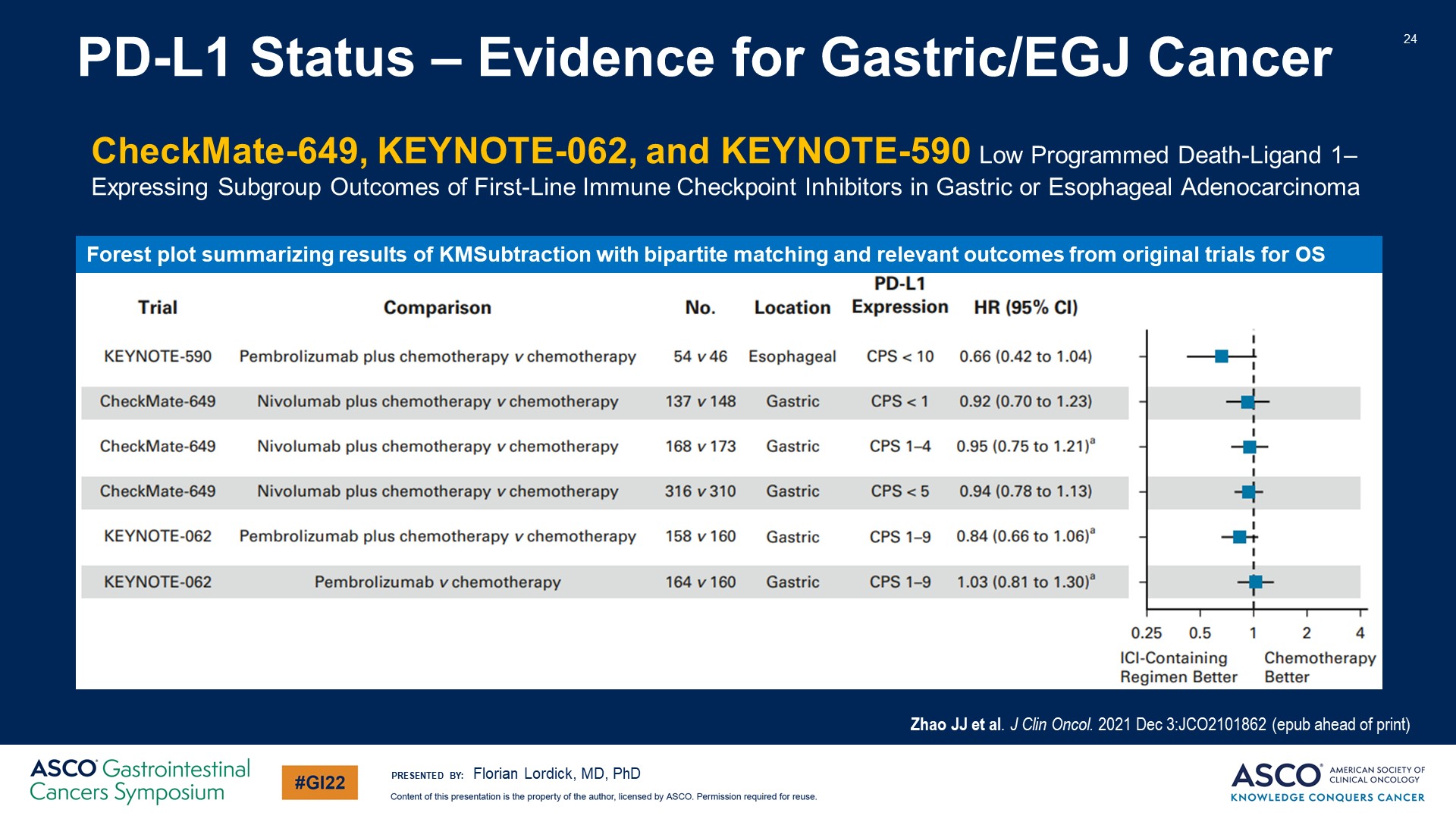 PD-L1 Status – Evidence for Gastric/EGJ Cancer
Content of this presentation is the property of the author, licensed by ASCO. Permission required for reuse.
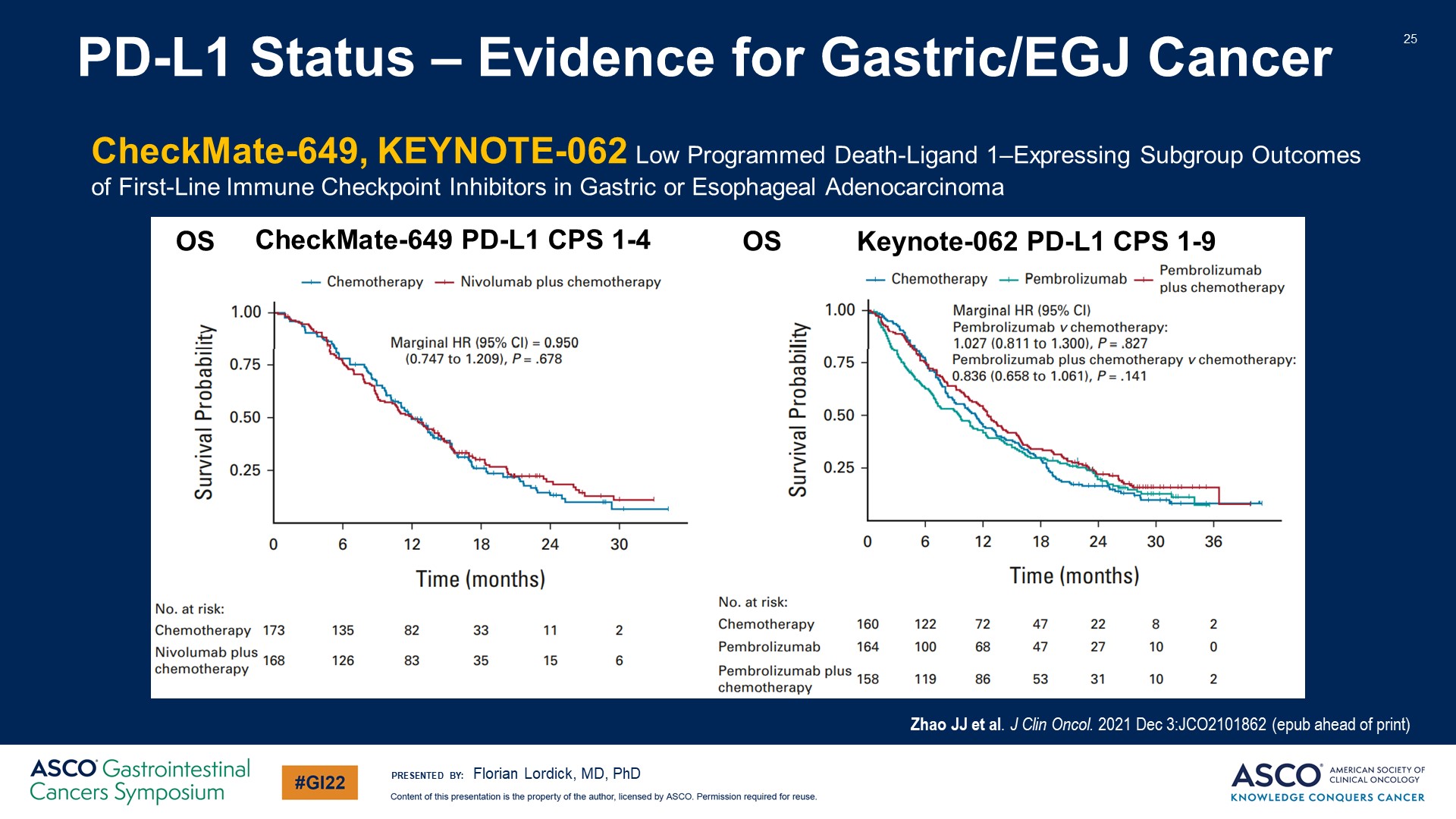 PD-L1 Status – Evidence for Gastric/EGJ Cancer
Content of this presentation is the property of the author, licensed by ASCO. Permission required for reuse.
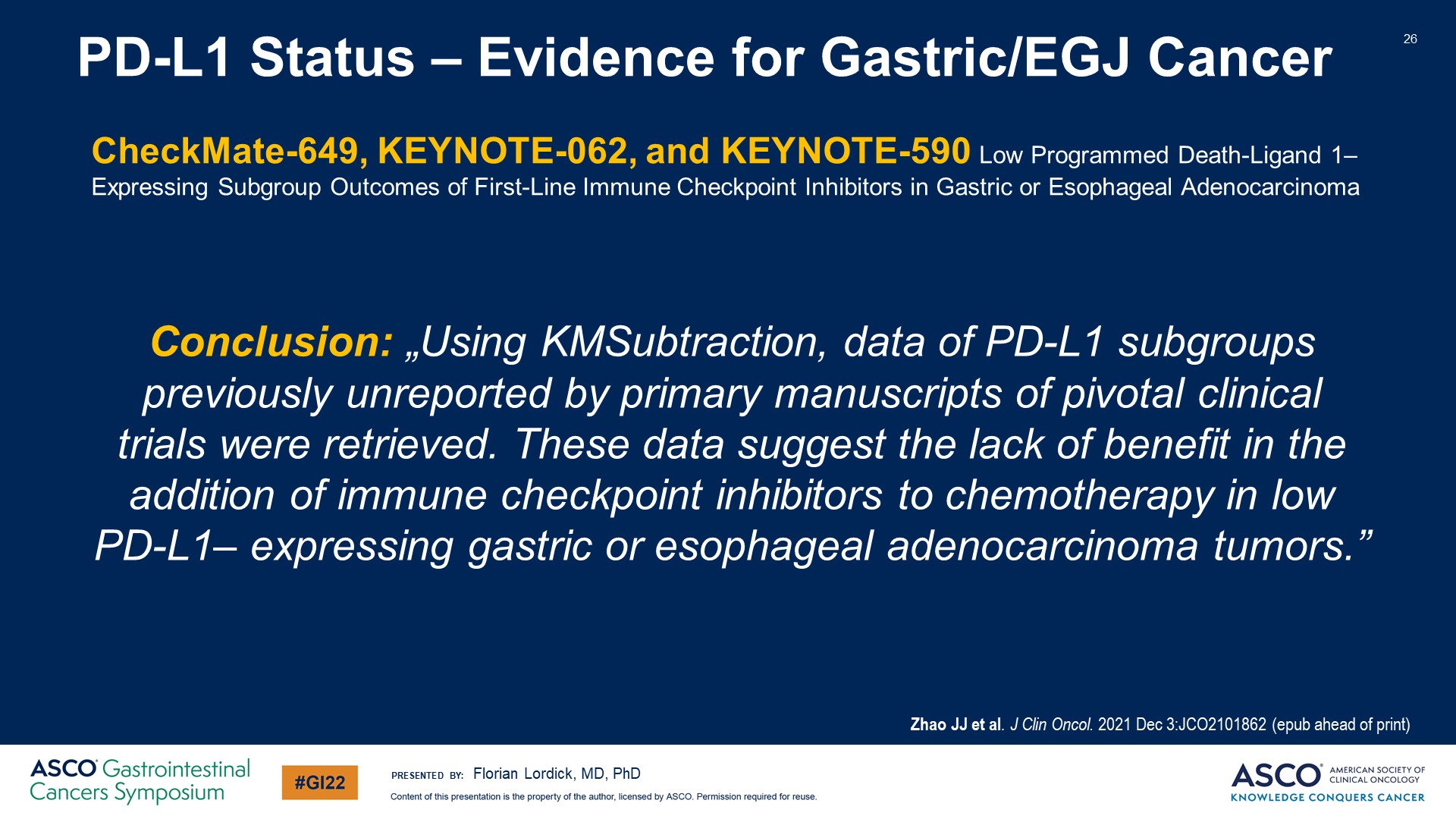 PD-L1 Status – Evidence for Gastric/EGJ Cancer
Content of this presentation is the property of the author, licensed by ASCO. Permission required for reuse.
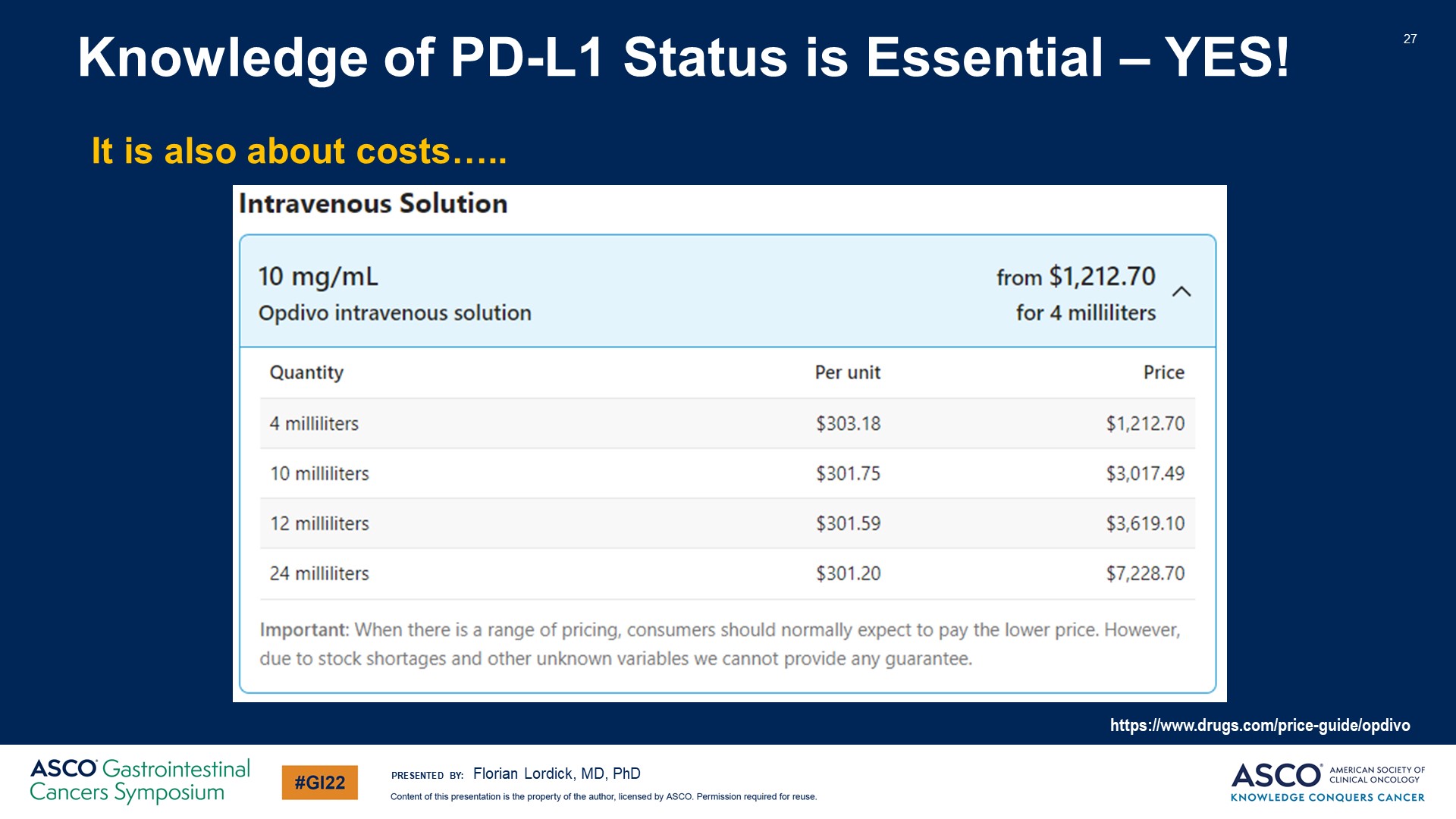 Knowledge of PD-L1 Status is Essential – YES!
Content of this presentation is the property of the author, licensed by ASCO. Permission required for reuse.
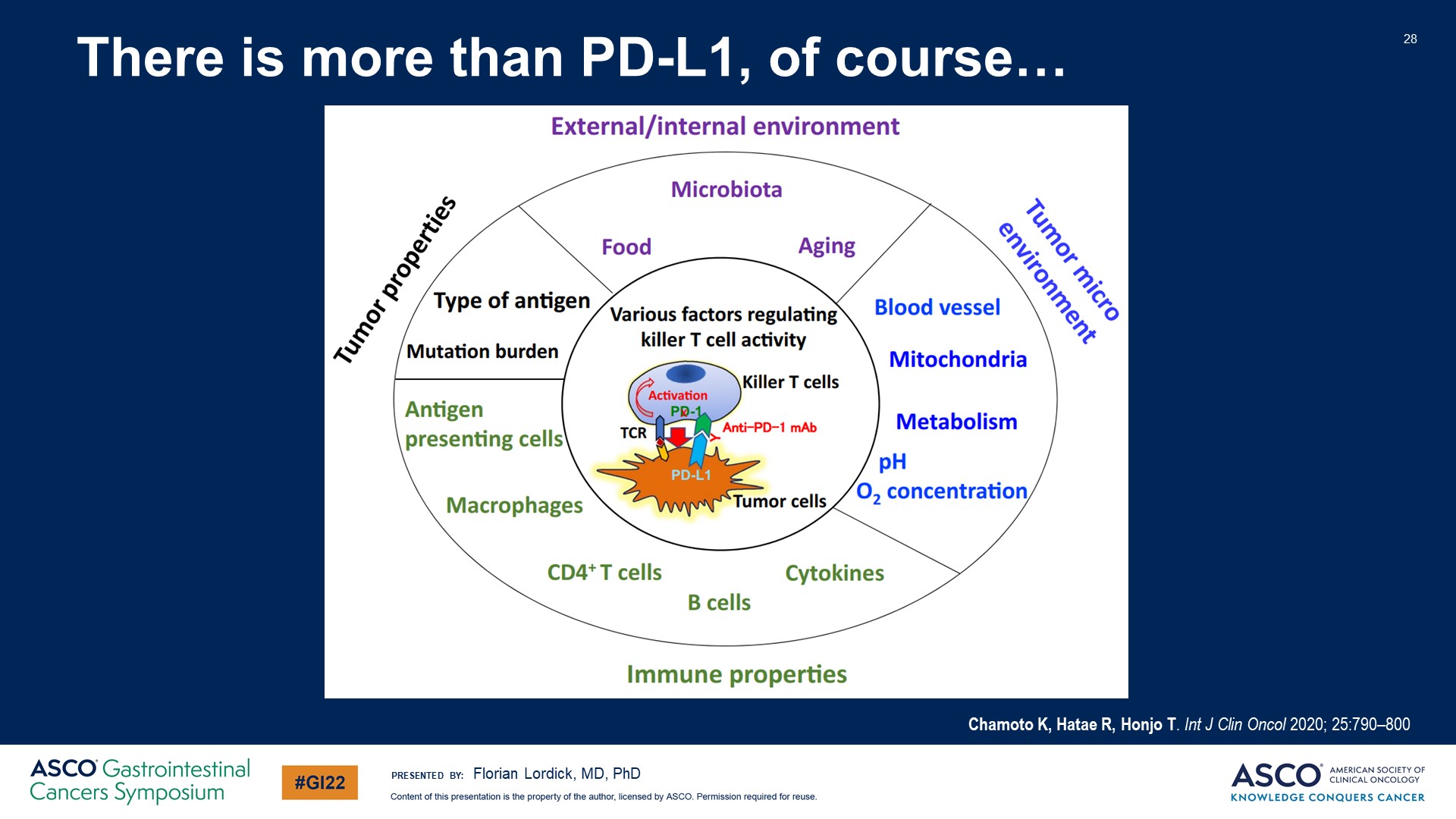 There is more than PD-L1, of course…
Content of this presentation is the property of the author, licensed by ASCO. Permission required for reuse.